AZ INTERNET ÁLTAL 
BIZTOSÍTOTT 
SZOLGÁLTATÁSOK 
( PROTOKOLLOK )
Készítette : Szente Szilvia
Felkészítő tanár : Mgr. Spek Krisztina
Iskola : Magyar Tannyelvű Magán Szakközépiskola, Gúta
Mi az 
internet ???
- Internetworking System – 
Vagyis  a  számítógépes  hálózatok világhálózata.
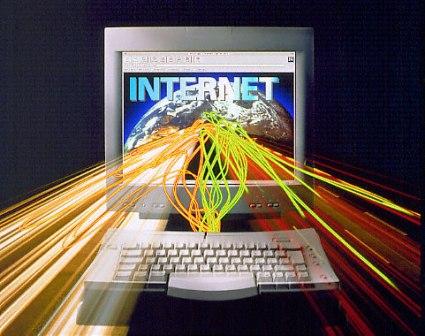 Az internet kifejezése nemzetközileg ismert szó.
Az internet nem  fizikai hálózat, hanem  annak  módja,  ahogy  az egymástól  különböző  hálózatokat összekötik, hogy  egymással kommunikálni  tudjanak.
Hierarchia
Az Internetre különböző  méretű és kiterjedésű hálózatok  kapcsolódnak  több szinten.
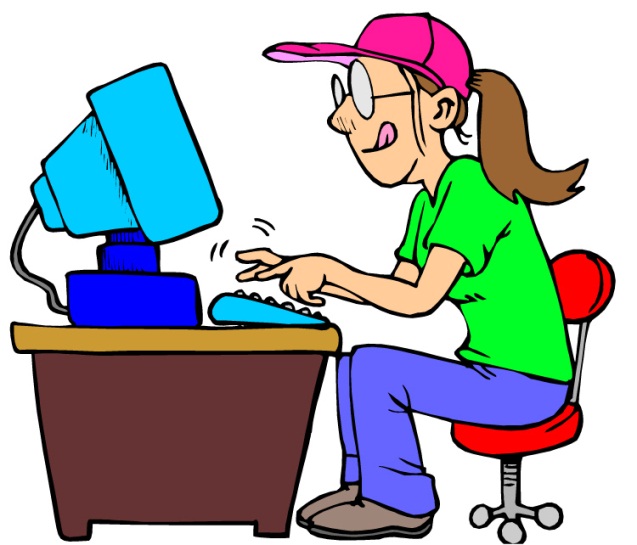 Gerinchálózatok : általában erre a feladatra szakosodott cégek üzemeltetik.
Tranzithálózatok : városi  hálózat,  helyi  intézetek  hálózatait  köti össze.
Véghálózatok : egyes  intézmények helyi hálózatai.
Az otthoni  számítógépek csak  internet-szolgáltatón  keresztül  kapcsolódhatnak az Internetre.
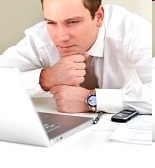 4 fajta internet csatlakozást különböztetünk meg :
ADSL ( Asymmetrical Digital Subscriber Line ) : technológián  alapuló  szolgáltatás.

Modem : eszköz  segítségével  működik az internet.

Kábelnet : kábeltelevíziós  hálózat felhasználásával  valósul  meg  az internetcsatlakozás.

Mobilnet : Wi-Fi ( Wireless Fidelity ) – vezeték nélküli hálózat .
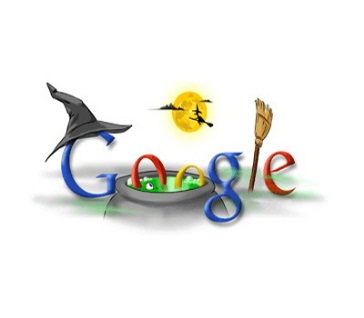 egyéni vagy csoportos beszélgetés
információk keresése, lekérdezése, megjelenítése adott témában (pl. közhasznú információk,könyvtári szolgáltatások)
fájlok (képek, klipek, programok, stb.) letöltése
szórakozás (játék, rádió- vagy zenehallgatás, stb.)
kereskedelmi és üzleti alkalmazások (pl. banki szolgáltatások, reklámok)
egyéb szolgáltatások (pl. programok futtatása távoli számítógépeken)
Az Internet a felhasználók számára lehetõvé teszi a hálózaton levõ számítógépek legkülönfélébb szolgáltatásainak igénybevételét, amelyek például a felhasználók szempontjából csoportosítva a következõk lehetnek:
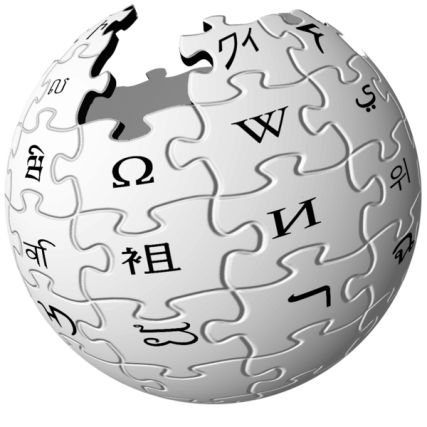 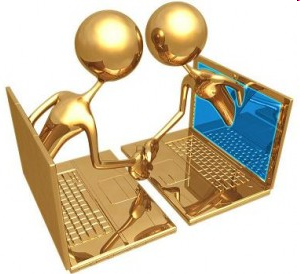 Az internetes kommunikáció
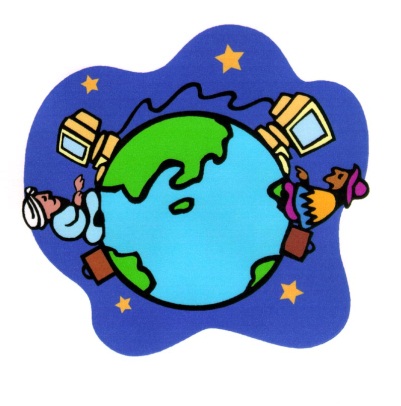 Azok a számítógépek,  melyek  internetre  vannak  csatlakoztatva,  képesek kommunikálni.
Az  Interneten  történő  kommunikáció  hatékonyságát  a hálózatok  hierarchikus  szerveződése  mellett  az  adatok  úgynevezett  adatcsomagok  formájában  való  továbbítása biztosítja.
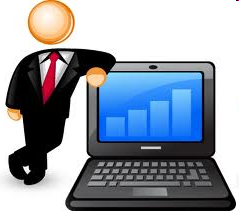 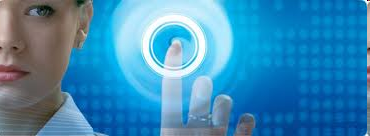 Az interneten lévő számítógépek
azonosítására több adat szolgál:
4 számból álló azonosító :  IP cím (pl. 193.6.138.65 a dragon.klte.hu domain nevû számítógép IP címe).
Egy  számítógép IP címébõl azt is megállapíthatjuk, mekkora az a hálózat, amelyre a számítógép kapcsolódik. Például un. B osztályú címek esetén a helyi hálózatban max. 65536, C osztályú címek esetén pedig max. 256 számítógép lehet.
kommunikációs vagy TCP port : (pl. http esetén 80). Ez két bájton van ábrázolva, tehát értéktartománya 0-65535.
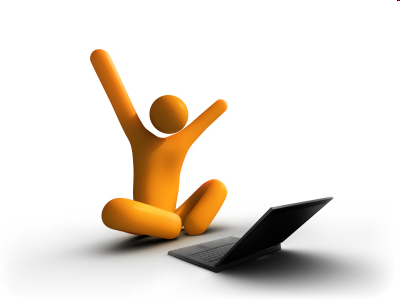 könnyebben megjegyezhetõ név : úgynevezett domain név /  DNS (Domain Name System )/ (pl. neumann.math.klte.hu)
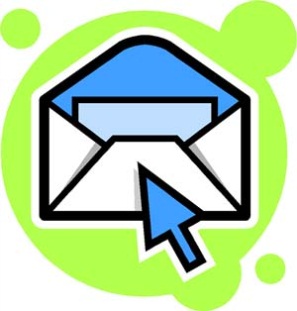 A legfontosabb alapszolgáltatások
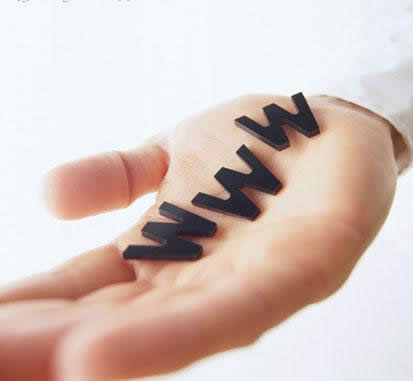 elektronikus levelezés, 
   e-mail (smtp, pop3 vagy imap)

levelezési listák

hírcsoportok, "usenet" (news)

csevegés, "chat"
hipertext szöveges felületen (gopher)

hipertext, hipermédia grafikus felületen, "www" (http)

fájlok átvitele (ftp)

távoli terminálszolgáltatás (telnet, ssh)
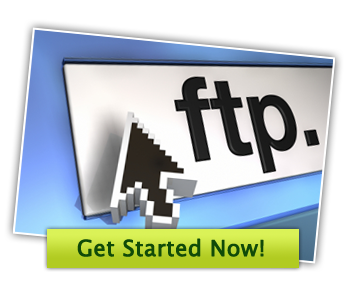 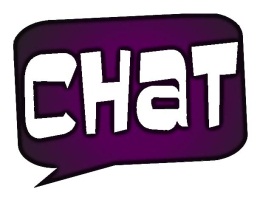 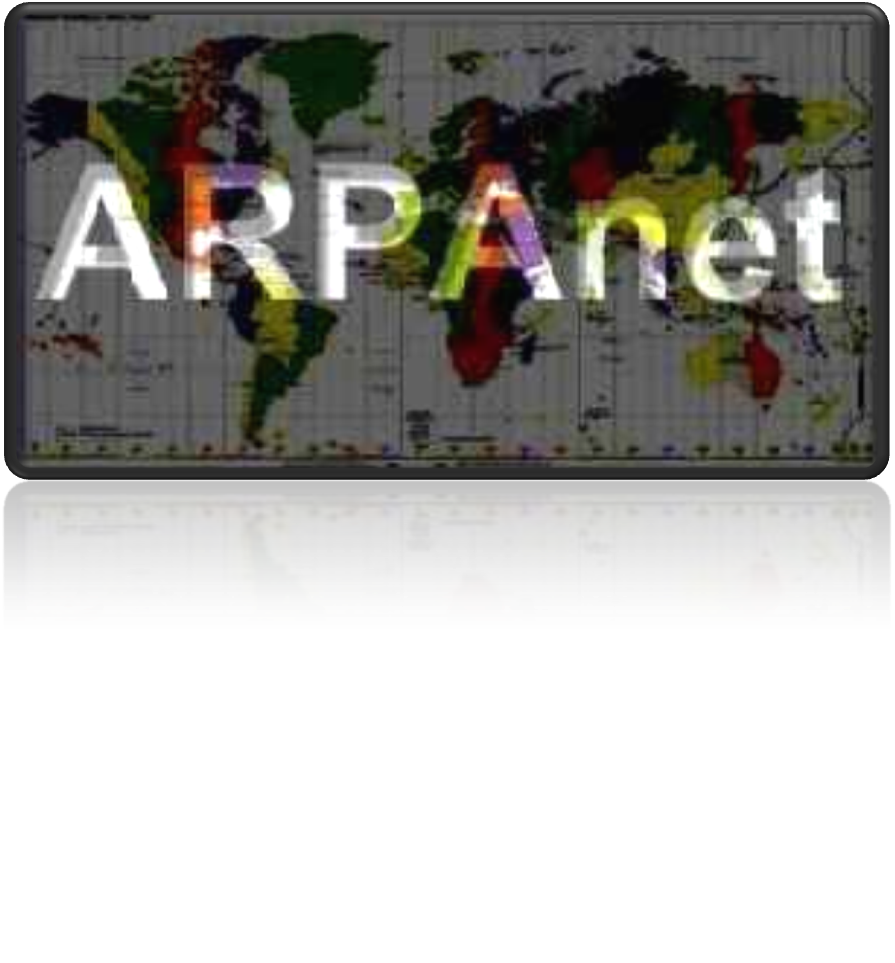 1968-ban  megjelent  egy szöveg arról,   
      hogy  hogyan lehetne  két számítógépet  on-line  kapcsolatteremtésre  összekapcsolni.
Az internet történelme
Az 1960-as években  felmerült a 
     számítógép-hálózat  szükségletessége.
Kialakítottak egy hálózati kommunikációs rendszert. Ezen az elven 
     kezdett működni az ARPANET ( Advanced Research Projects Agency –network ) 1969-ben.
Katonai  felhasználásokon  kívül  kutatásokra  is  szolgált.  Használták  
     elektronikus levelezésre,  fájlok  cseréjére…
A  rendszer  folyamatosan  tökéletesedett  és  bővült  
    egyetemek,  állami szervezetek  felvételével.
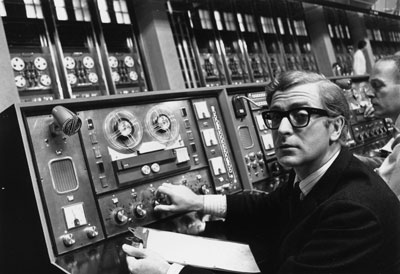 1983-ban  az  ARPANET-ből  MILNET lett ( Military 
      Network ),  majd megszületett  a  mai  fogalmak  szerint  az  INETRNET.
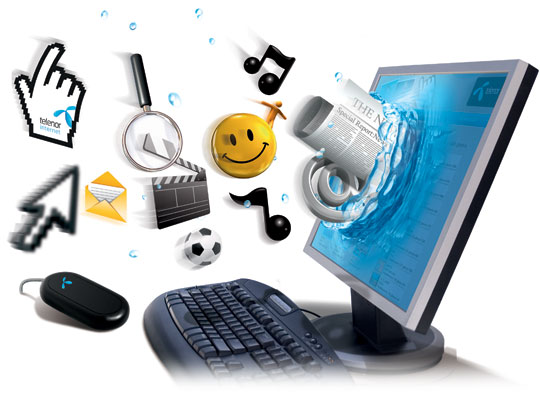 Az internet ma
Kb. 4 milliárdan  használják  különböző  célokra .
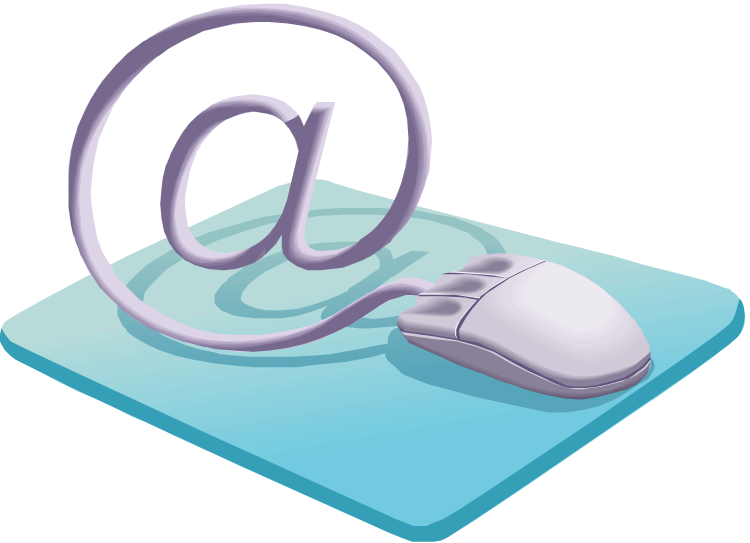 Teljesen nyitott és rugalmas  rendszer.
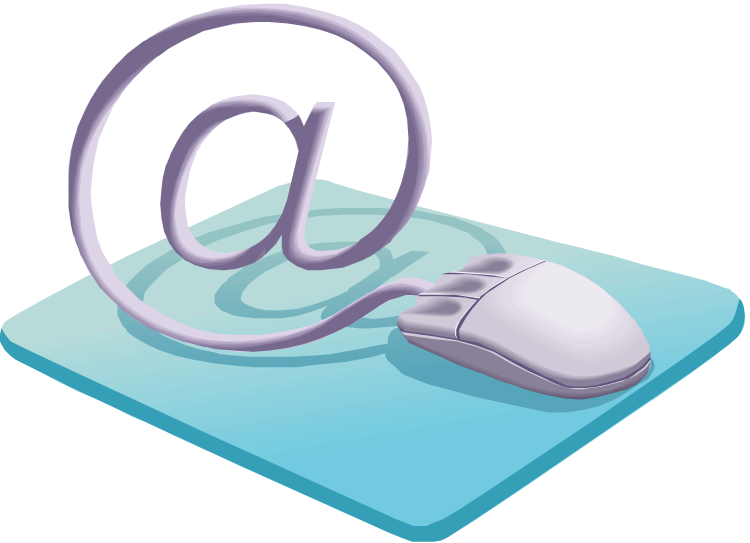 Bárki készíthet honlapot.
Az interneten rengeteg lexikont, közösségi oldalt,  információ keresésére  szolgáló  oldalt találhatunk.
IP –Internet Protocoll -
Leírja, hogy  a  hálózat  résztvevői  miképp  tudnak  egymással  kommunikálni.
Vannak  olyan  protokollok, melyek  minden  apró  részletet  definiálnak (például ATM).
Főleg  a  távközlésre jellemzőek.
Előnye  a  jó kompatibilitás.
Vannak,  amelyek  sok  technikai  kérdést  nyitva hagynak.
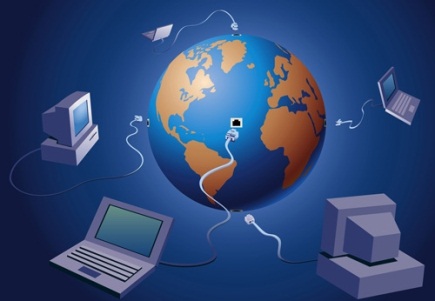 Előnyei  a rugalmasság.
A kommunikációt informatikai oldalról  közelítőkre jellemző.
1. Mit  jelent  az  Internetworking   System  ???
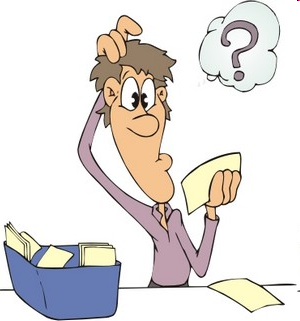 2. Milyen  3 csoportra osztjuk fel a hearchiát  ???
3. Mire használjuk a modemet ???
4. Milyen igényekre tesz szert az internet ???
5. Mi az internet őse ???
Törd a fejed!
6. Mi jellemző a távközlésre ???
1. Számítógépes hálózatok világhálózata.
2. Gerinchálózatok, tranzithálózatok, véghálózatok.
3. Segítségével működik az internet.
4. Egyéni -,csoportos  beszélgetésekre, információk  keresésére,  szórakozásra , 
     üzleti alkalmazásokra, egyéb szolgáltatásokra.
5. ARPAnet.
6. Az IP ( Internet Protocoll )
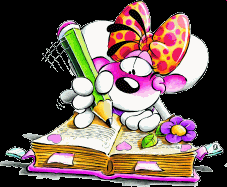 Köszönöm a figyelmet !!!
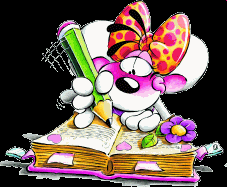 Felhasznált irodalom
http://www.domotrans.com/images/email_icon.gif
 
http://marosvasarhelyi.info/wp-content/uploads/2010/10/email.jpg
 
http://blog.tarhely.eu/wp-content/uploads/2010/04/email.png
 
http://freestudio.hu/webftp/ftp.png
 
http://einclusion.hu/wp-content/uploads/2010/03/how-to-use-the-internet.jpg
 
http://www.inczedy.hu/~szikszai/web/szentesi/Explorer/ilu_internet_2.jpg
 
http://kulturkozpont.hu/csk/wp-content/uploads/2010/02/internet_class.jpg
 
http://lilwayneblog.files.wordpress.com/2009/12/msn.jpg
 
http://www.gazteoiartzun.net/wp-content/uploads/2006/12/internet%2001.jpg
 
http://m.blog.hu/hi/hirbase/image/Wikip%C3%A9dia_logo.png
 
http://www.hirado.hu/Hirek/2009/03/~/media/News/Hirado/Hirek/2009/01/30/12/google_logo.jpg.ashx
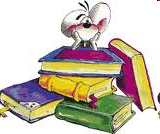 http://hu.wikipedia.org/wiki/Internet
 
http://www.inf.unideb.hu/~bodai/internet/internet_alapok.html
 
http://www.ujhelyi.sulinet.hu/x3/c3/g_3.htm
 
http://blog.namesztovszkizsolt.com/wp-content/uploads/2009/10/AzInternetFogalmaKialakulasEsFejlodesiIranyvonalai.pdf
 
http://hu.wikipedia.org/wiki/Protokoll_%28informatika%29
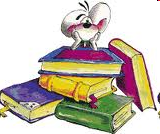